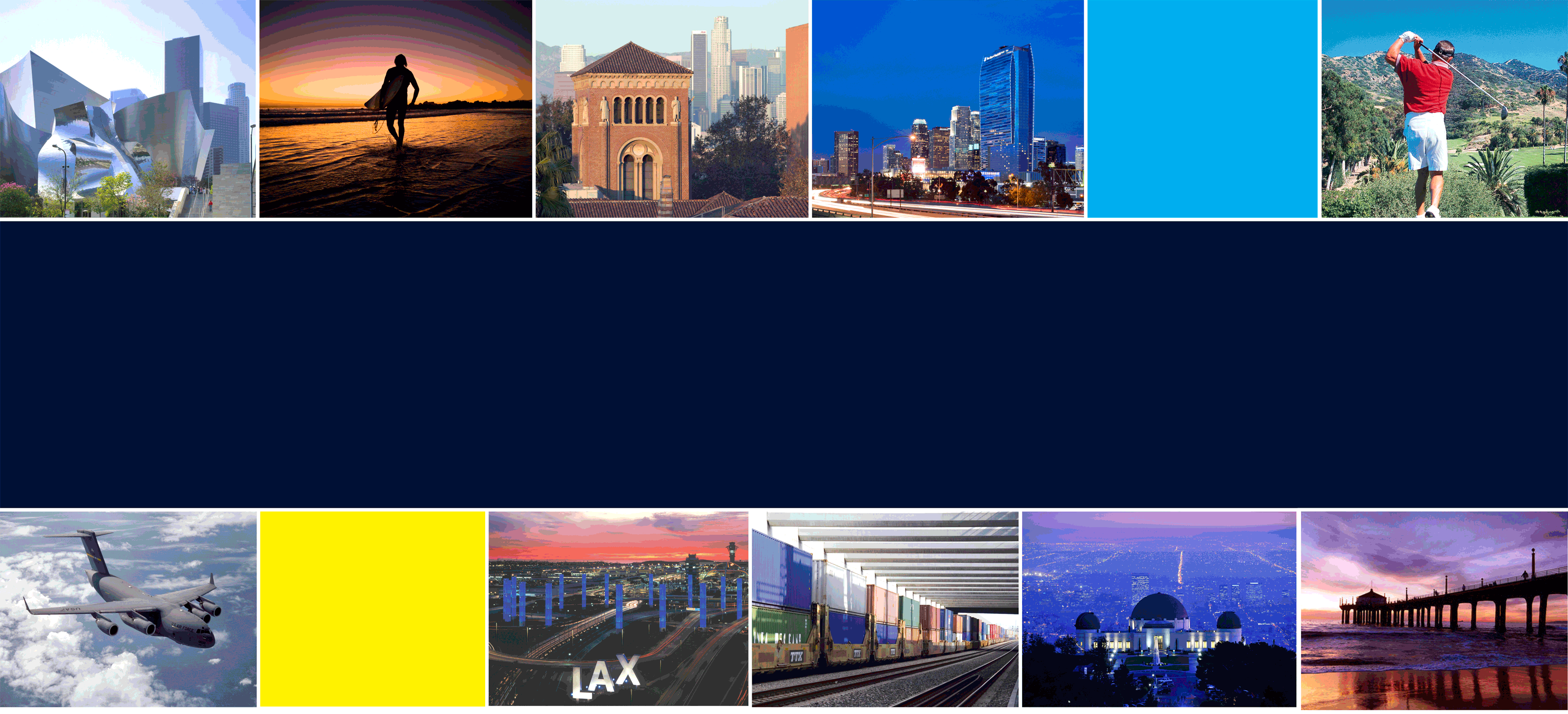 The Ports of Los Angeles and 
Long Beach: Links in a Chain
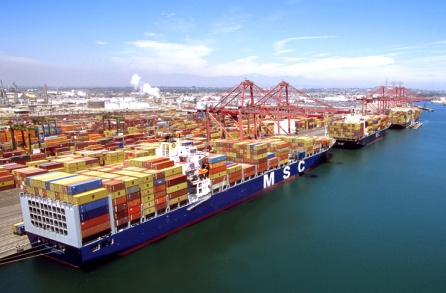 22nd Annual Policy Conference
Pat Brown Institute for Public Affairs
November 13, 2015
Robert A. Kleinhenz, Ph.D.
Chief Economist, Kyser Center for Economic Research, LAEDC
Outline
U.S. & CA Economies
  Los Angeles County/So Cal Trade Trends
  Conclusion
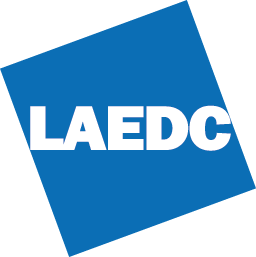 Kyser Center for Economic Research
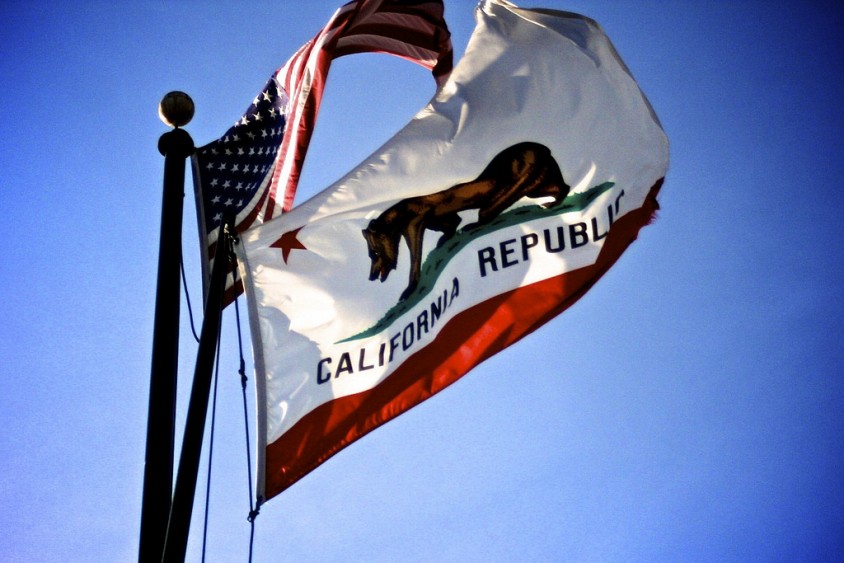 U.S. & CaliforniaEconomies
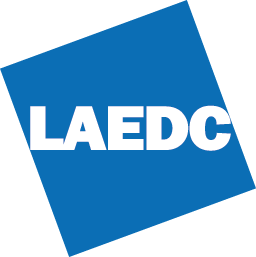 Kyser Center for Economic Research
U.S. Adding Jobs At Steady Pace
YTY % change in nonfarm jobs, seasonally adjusted
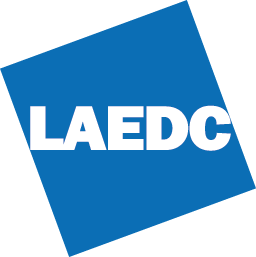 Source: US BLS, CA EDD
Kyser Center for Economic Research
[Speaker Notes: http://www.bls.gov/webapps/legacy/cesbtab1.htm 

GE 10/20/15]
U.S. In Full Employment Range
Unemployment Rate, Seasonally Adjusted
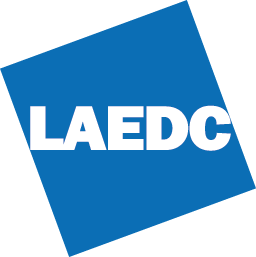 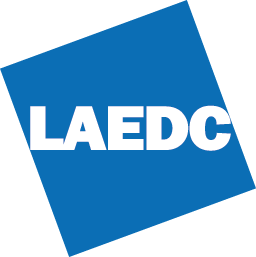 Source: US BLS, CA EDD
Kyser Center for Economic Research
[Speaker Notes: http://www.bls.gov/news.release/empsit.nr0.htm

GE 10/20/15]
U.S. Economic Forecast
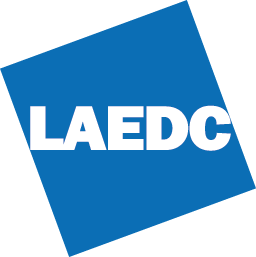 Forecast Source: LAEDC (September 2015)
Kyser Center for Economic Research
[Speaker Notes: GE 10/7/15]
Total U.S. Goods Trade
Exports,  Imports of Goods $ in Trillions (Nominal)
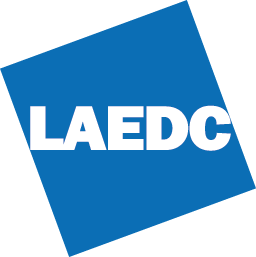 Source:  BEA
Kyser Center for Economic Research
[Speaker Notes: Source: BEA (March 19, 2015 Release, Downloaded May 4 2015)

NOTES: 2014-Q3 YTD: Imports +4.2%, Exports +5.7%

Total Trade as % of GDP

       8% (Exports > Imports)
80/90  ~15%
2000   ~ 20%]
Exports and Imports as % of GDP
% of GDP
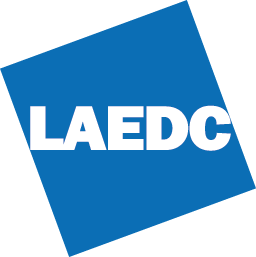 Source:  BEA
Kyser Center for Economic Research
[Speaker Notes: Source: BEA (Oct 29, 2015 Release, Downloaded Nov 10 2015)]
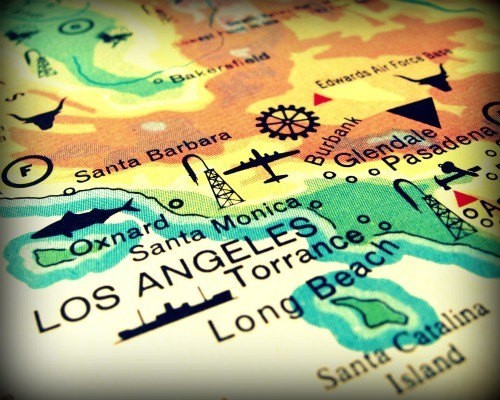 Los Angeles County 
Goods Movement/Trade Trends
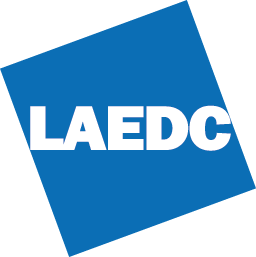 Kyser Center for Economic Research
Major Industries in Los Angeles County
TRADED INDUSTRIES
(Generate New Income)
International Trade
Entertainment
Business Services
Aerospace
Fashion & Apparel
Tourism
Knowledge Creation
LOCAL INDUSTRIES
(Circulate Income)
Retail Sales
Leisure & Hospitality
Health Care/Social Assistance
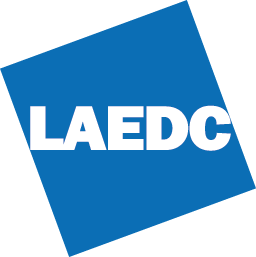 Kyser Center for Economic Research
Job Trends by Industry – Los Angeles
YTY % change in nonfarm employment by industry, not seasonally adjusted
Sept. 2015: +85,000 jobs, +2.0% YTY; u-rate: 6.2%
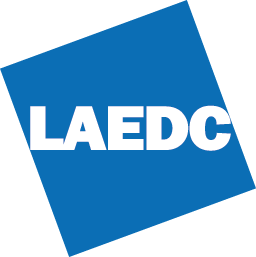 Source: CA EDD, Labor Market Information Division
Kyser Center for Economic Research
[Speaker Notes: GE 10/20/15]
Container Throughput 
San Pedro Bay Ports
Millions of TEUs
Sept. 2015 YTD: +0.7%
Year-to- Date
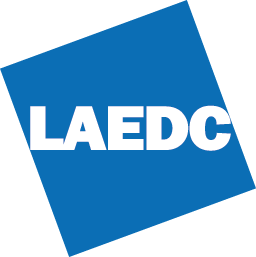 Sources:  Ports of Los Angeles and Long Beach; forecast by LAEDC
Kyser Center for Economic Research
[Speaker Notes: GE 9/18/15]
International Container Trafficat Nation’s Major Ports
Millions of TEUs
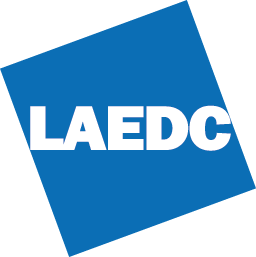 Source:  Port Statistical Releases
Kyser Center for Economic Research
[Speaker Notes: Updated KRM 4/28/15]
San Pedro Ports Dominate Top 10
POLA/POLB Containers as a Share of Top Ten Total
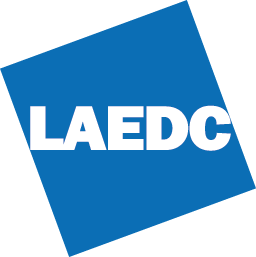 Source: Port Statistical Releases, Compiled by LAEDC
Kyser Center for Economic Research
[Speaker Notes: RAK 5/4/15 Based on ITO Table 2]
L.A. County Trans/Warehousing & Wholesale Employment
Sept. 2015 YTY:  	Trans/Warehousing +4,000 jobs, +2.6% 
		Wholesaling +7,100 jobs, +3.2%
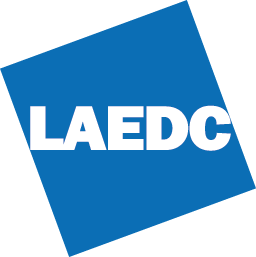 Source: CA EDD, Labor Market Information Division
Kyser Center for Economic Research
[Speaker Notes: GE 10/20/15   *Sept 2015 hits max (total of 387,000 jobs)*]
Trade-related Employmentwith employment shares by county
Employment, thousands
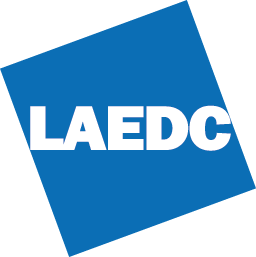 Source:  California EDD, LMID
Kyser Center for Economic Research
[Speaker Notes: KRM: updated 4/25/14]
Value of International Tradeat Nation’s Leading Customs Districts
Billions USD
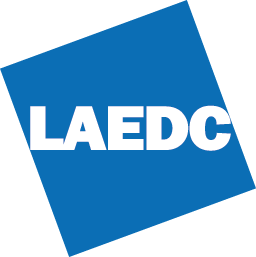 Source:  U.S. Dept. of Commerce, U.S. Bureau of the Census
Kyser Center for Economic Research
[Speaker Notes: Updated KRM 4/28/15]
LACD Top 5 Import Sources, 2014
Billions of U.S.$
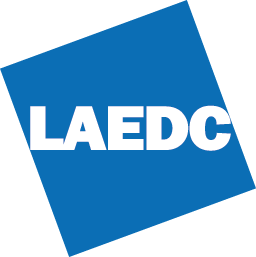 Source:  USA Trade Online – *China includes Hong Kong
Kyser Center for Economic Research
LACD Top 5 Export Destinations, 2014
Billions of U.S.$
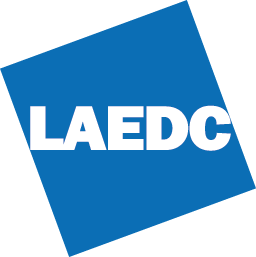 Source:  USA Trade Online -- *China includes Hong Kong
Kyser Center for Economic Research
LACD Top Imports
Ranked by Value, 2014
Computers & Electronics (Computers and Semiconductors) 

 Transportation Equipment (Autos and Auto Parts)

 Apparel (Women’s Clothing)

 Miscellaneous Manufacturing (Toys, Jewelry and Medical Equipment)

 Electrical Equipment (Appliances)
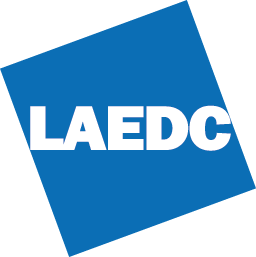 Source:  USA Trade Online
Kyser Center for Economic Research
LACD Top Exports
Ranked by Value, 2014
Computers & Electronics (Measuring Instruments and Semiconductors) 

 Transportation Equipment (Aerospace Products – Aircraft Engines and Parts)

 Chemicals (Organic & Inorganic and Resins)

 Machinery (Ag & Construction related and Pumps)

 Food (Meat – Frozen Beef)
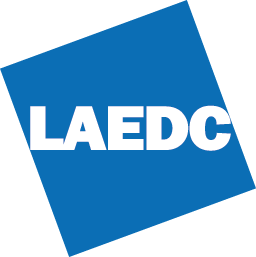 Source:  USA Trade Online
Kyser Center for Economic Research
Los Angeles Metro Area Exports
Ranked by Value, 2012
Transportation equipment (aircraft   	products/parts) 

 Royalties (from film and music)

 Petroleum Products

 Precision Instruments

 Semiconductors
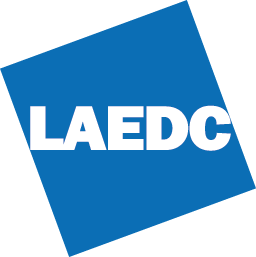 Source:  Brookings Institution Export Nation
Kyser Center for Economic Research
Los Angeles County - Gateway to America’s Largest Consumer Market
Los Angeles Metropolitan Area

  Los Angeles County*
  Orange County
  Riverside County
  San Bernardino County
  Ventura County

Population:  18.06 Million
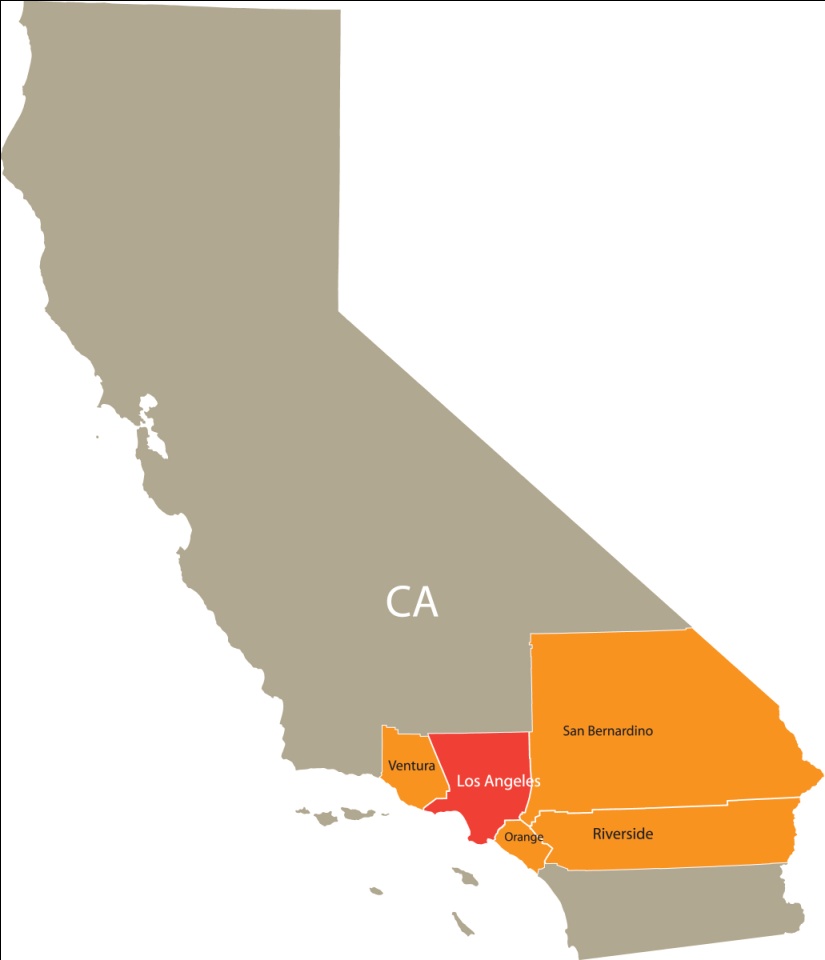 Southern California

Los Angeles Metro Area
+
San Diego County

Population:  21.2 Million
* If LA County were a state, it would be larger than 43 other states in US.
California

Population:  37.7 Million
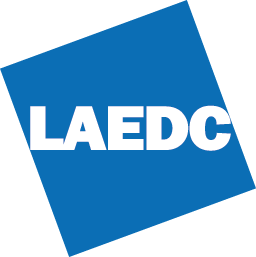 Source: CA Department of Finance, Demographic Research Unit
Kyser Center for Economic Research
Challenges & Opportunities
CHALLENGES
OPPORTUNTIES
Port Competition
Limited Industrial Space
Labor-Automation Tradeoff
Freeway Congestion
Port-Related Pollution
Big Ship Ready, Efficient
Think Regional – IE
Alameda Corridor
Global Leaders in Adoption of Pollution Mitigation Efforts & Technology
Growth of Trade – US & Global!!!
THANK YOU
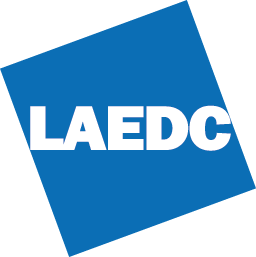 Kyser Center for Economic Research